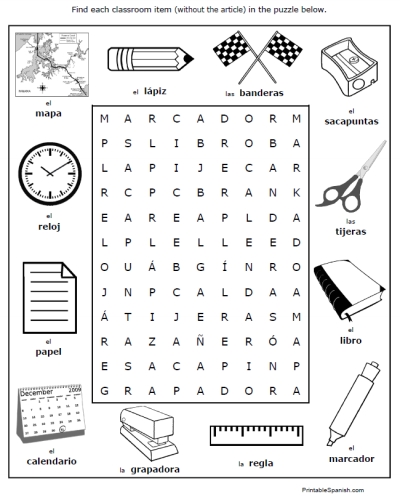 BIENVENIDOS A NUESTRA CLASE ESPANOL 1
HOY ES LUNES, EL TRES DE DICIEMBRE
OBJETIVO Y DOL
OBJ: LLWBAT use tener and classroom supplies vocabulary to describe what they bring to class. [NL1.1.b]
100% of LLW write 8 sentences using tener to and classroom supplies vocabulary to describe what they bring to class 7/8 times correctly.
Vocabulario- las materiales
El lápiz
El Bolígrafo (OR…) La pluma 
El Libro
El Cuaderno
La Carpeta
El Pupitre (OR…) El escritorio 
La Hoja de Papel
La regla
Las tijeras 
El reloj 
El pegamento 
El mapa
La mochila 
La cinta 
El sacapuntas
La computadora
Vocabulario- las materiales
La pantalla 
El teclado
la basura 
La bandera 
El cartel
La calculadora 
La carpeta 
engrapadora 
Borrador 
Pizarra
¿Quién tiene…?
Everyone STAND. LEVANTANSE. If you have this object in your backpack, get it out and you may sit down.
Quien tiene…
Pegamento?
Un marcador?
Una cinta?
Un sacapuntas?
Una engrapadora?
Una regla?
El reloj?
La computadora?
Un libro?
Un cuaderno o una carpeta?
Un bolígrafo?
Una hoja de papel?
It’s LABELtime!
Please use your sticky notes to help me label the ítems in our classroom en español.
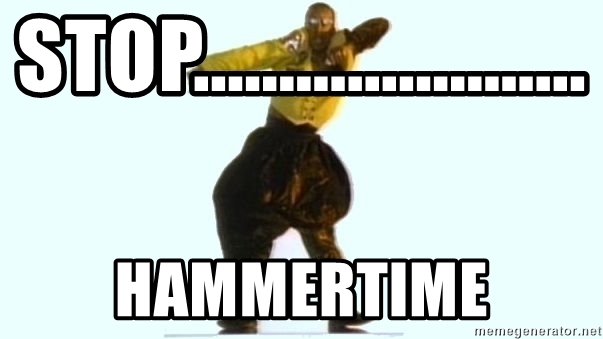 Take score – Gana los puntos Compete in groups of 2 or 3, whoever says the item correctly first gets the point (y el dulce)
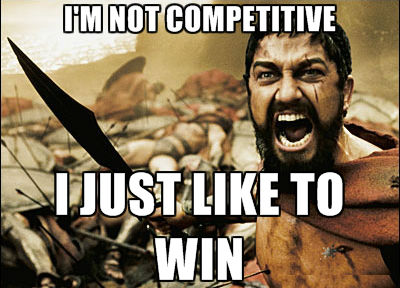 ¿Cómo se dice…?
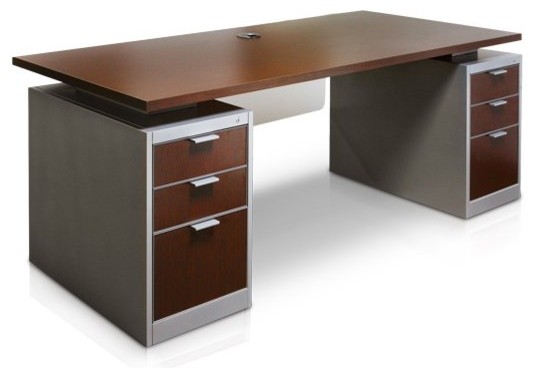 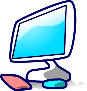 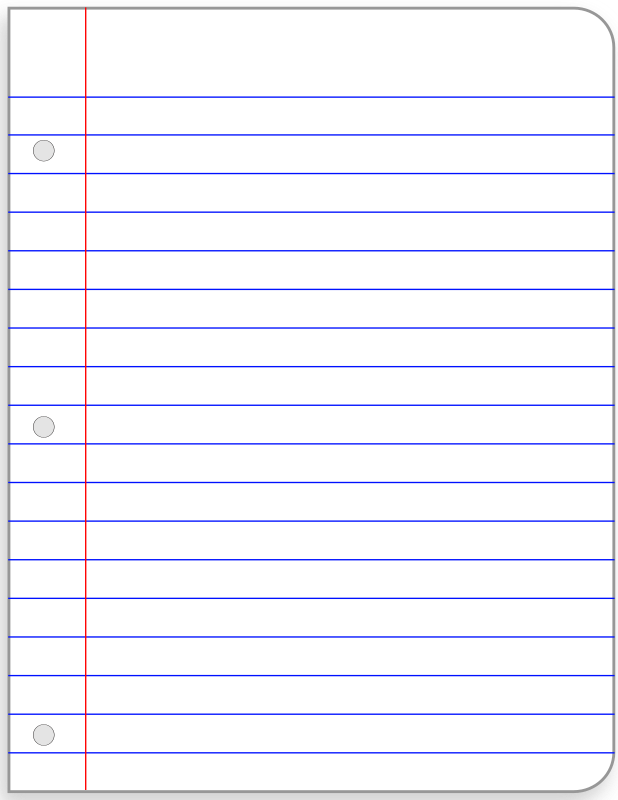 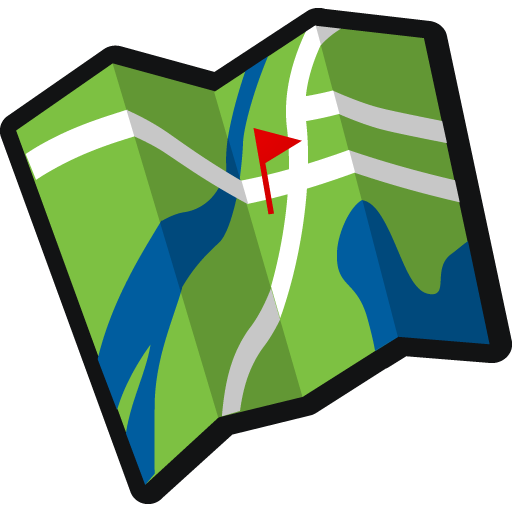 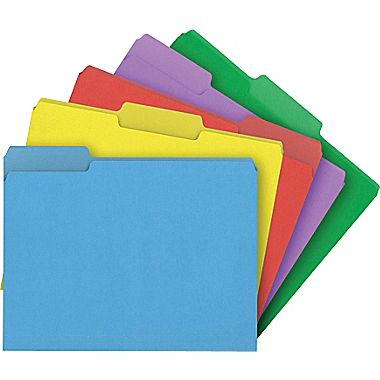 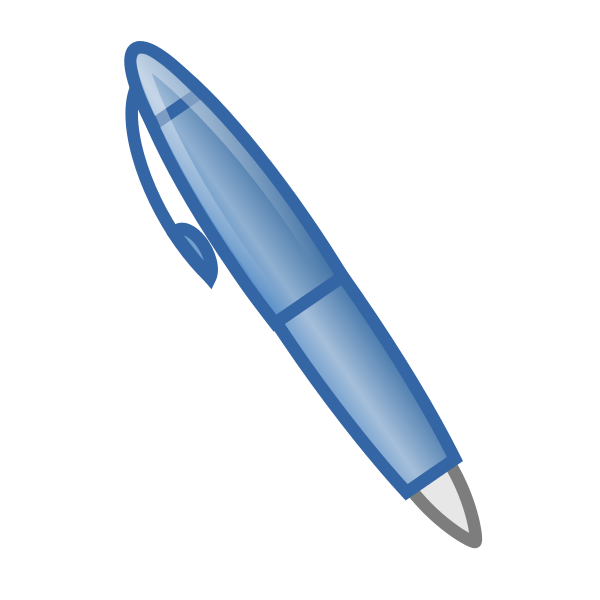 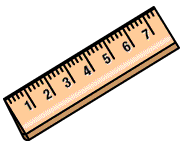 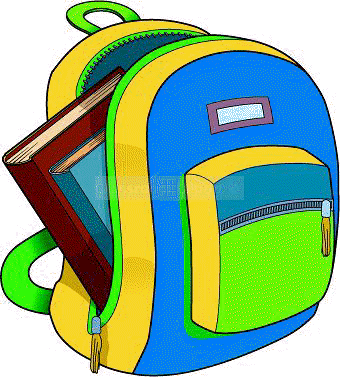 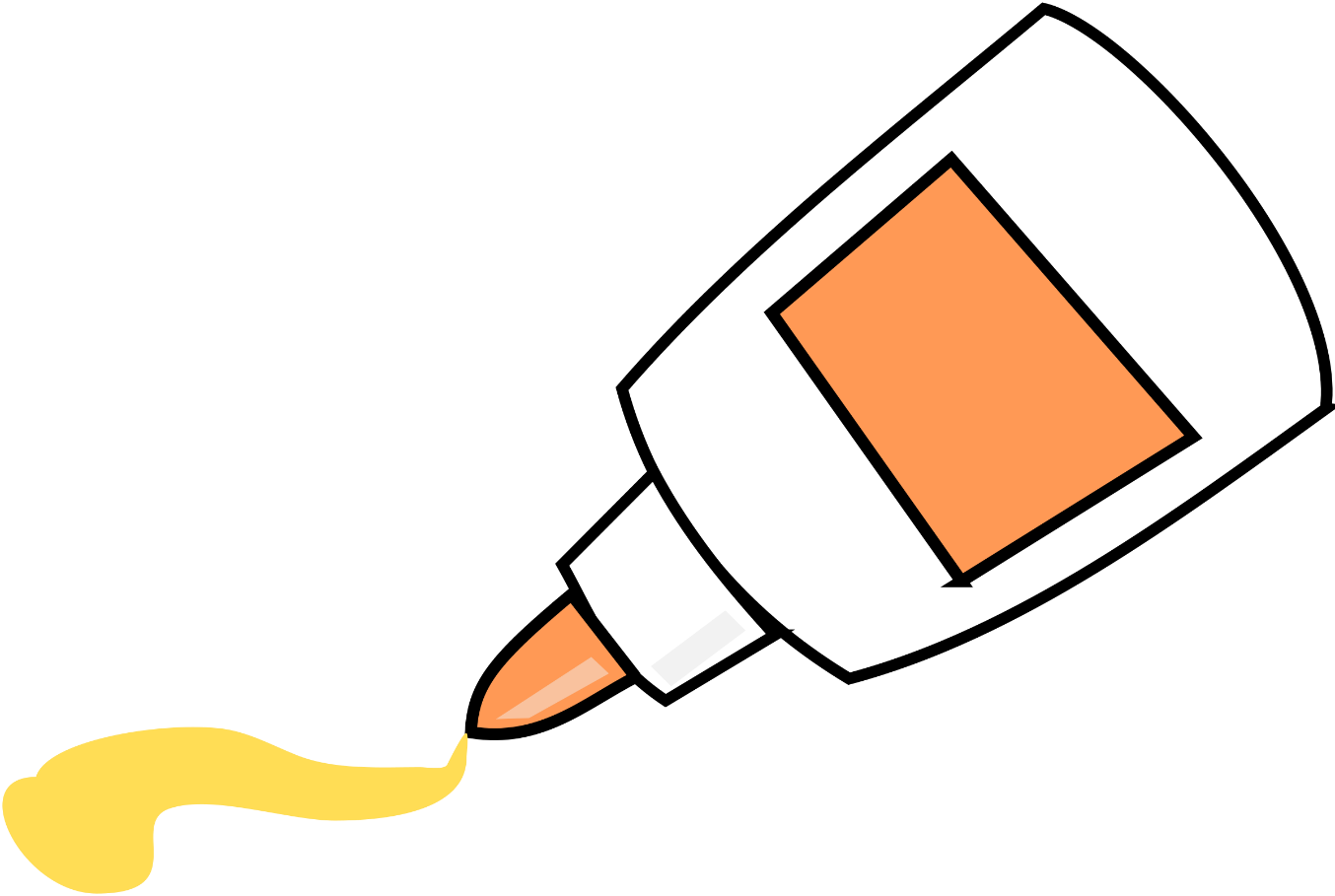 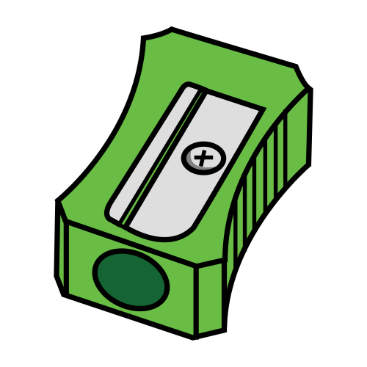 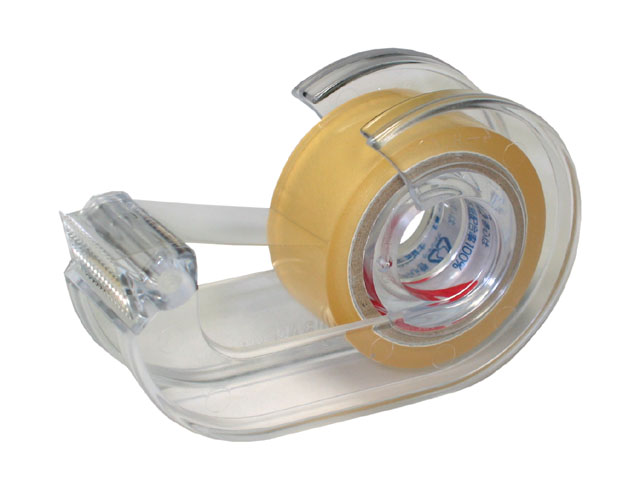 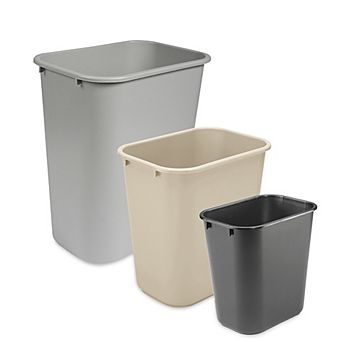 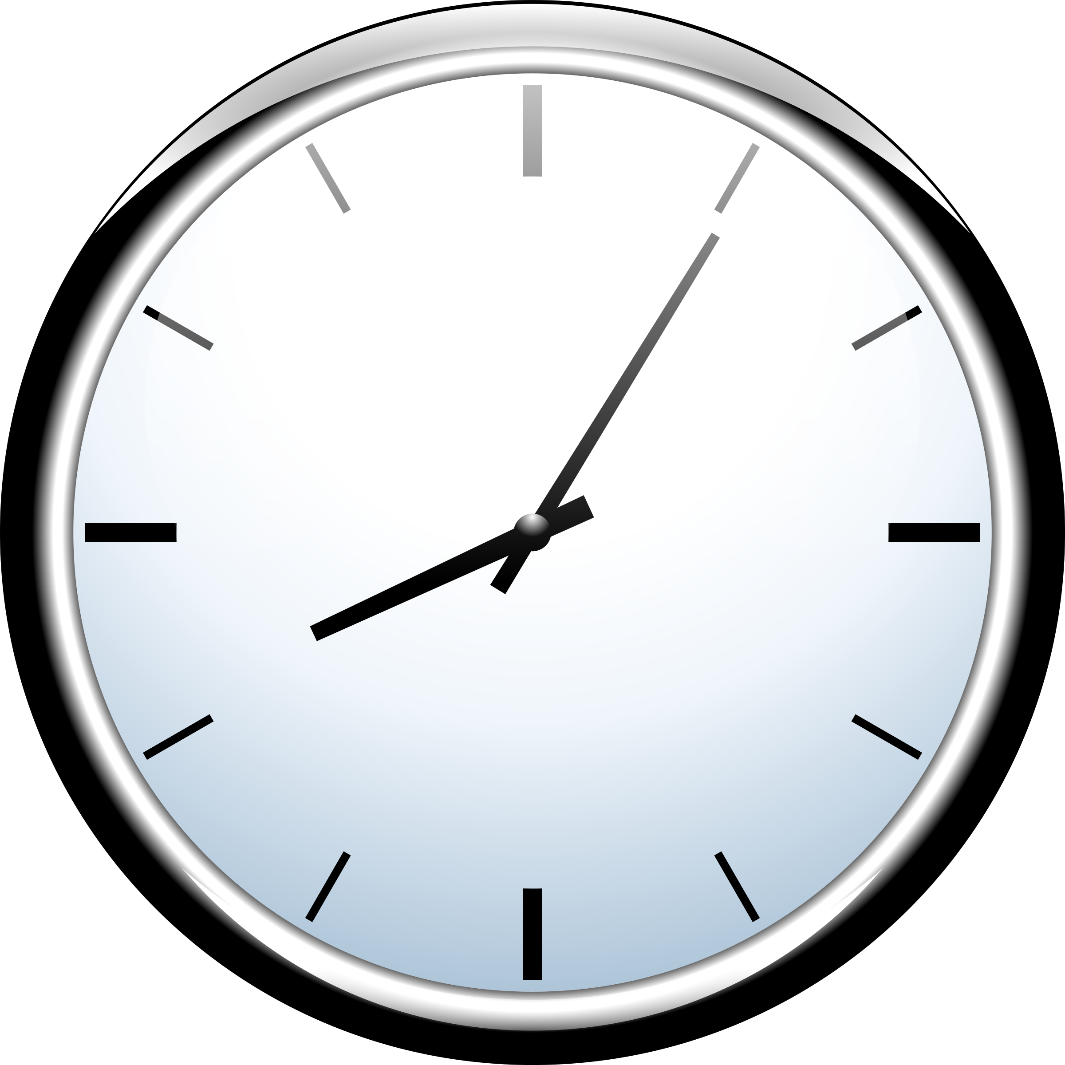 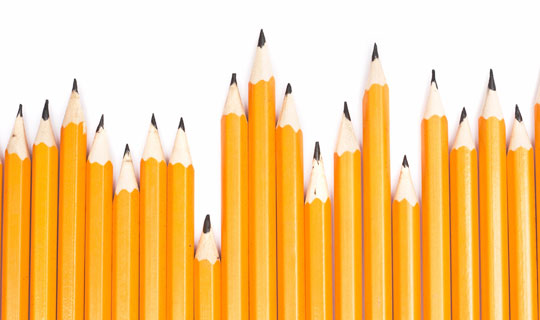 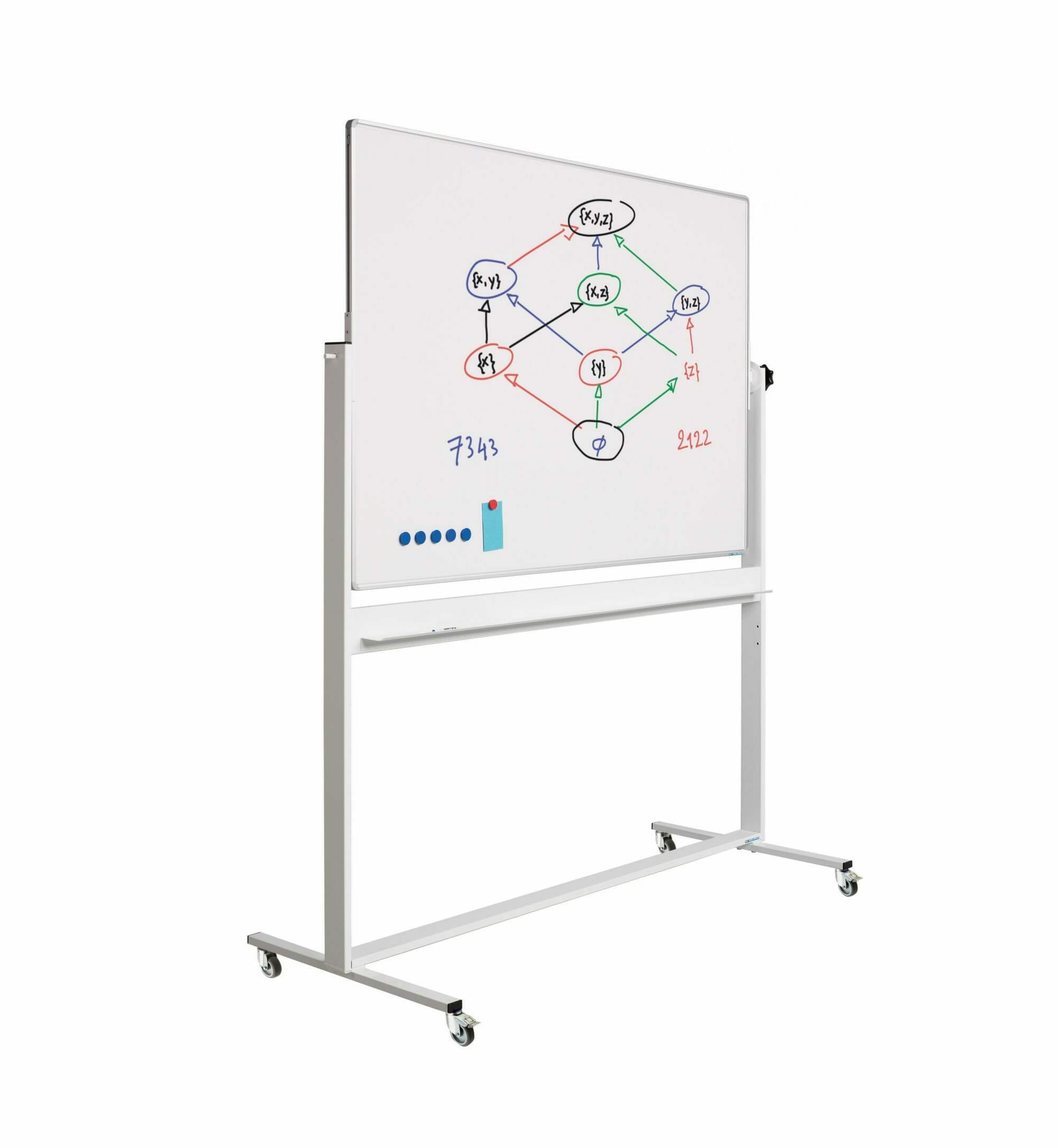 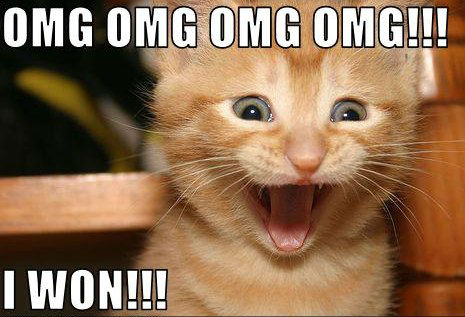 REPASO
What type of verb is ‘tener’ (ar, er, ir)  what does it mean? 
Take a minute to mentally match the following conjugated form of tener with the subject pronoun it belongs with. 
 Tiene 				1. Yo
 Tenemos 			2. Ellos 
 Tengo 				3. Tú
 Tienen 				4. Ella 
  Tienes 				5. Nosotros
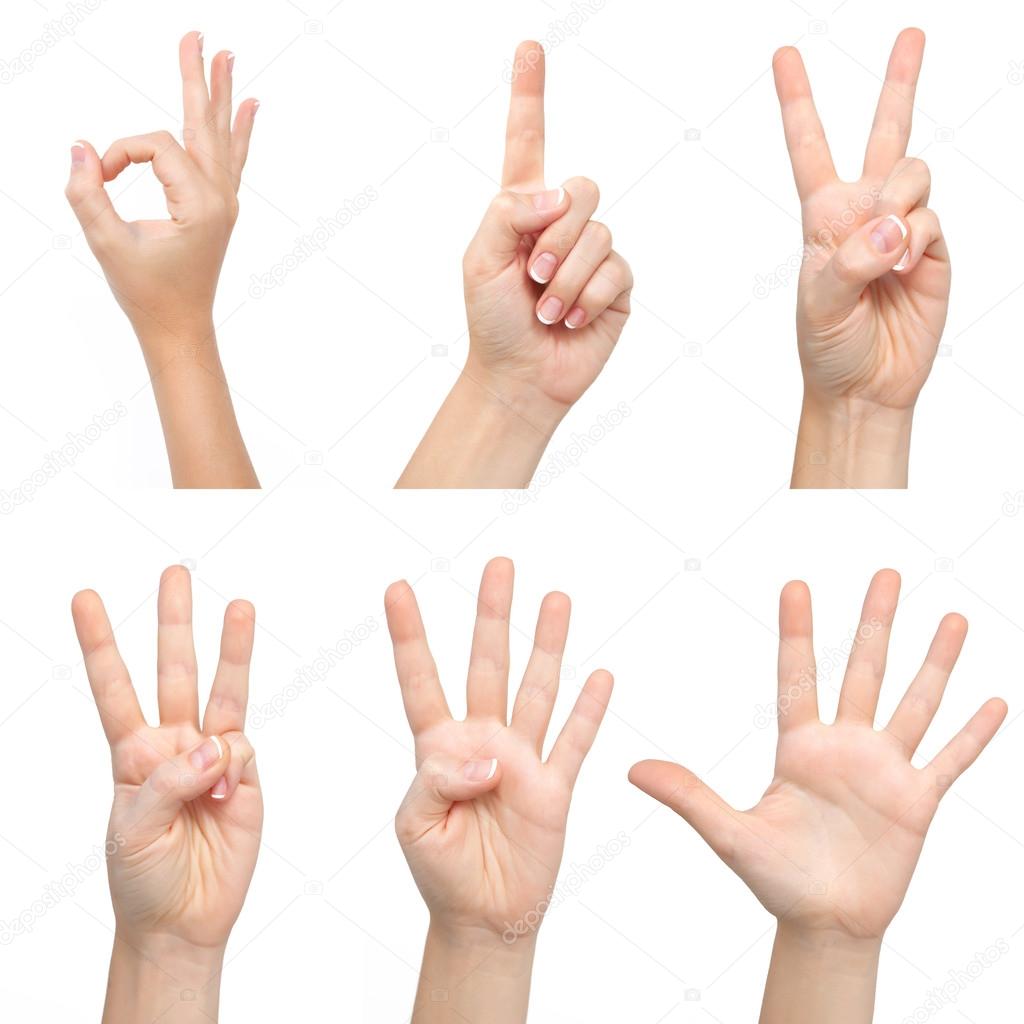 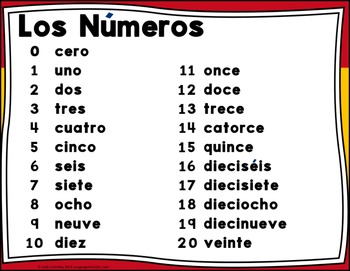 Cuenta conmigo!
Toma inventario de tu mochilaTake a backpack/pocket inventory
Ejemplo: Yo tengo siete bolígrafos y tres cuadernos.

1.
2.
3.
4.
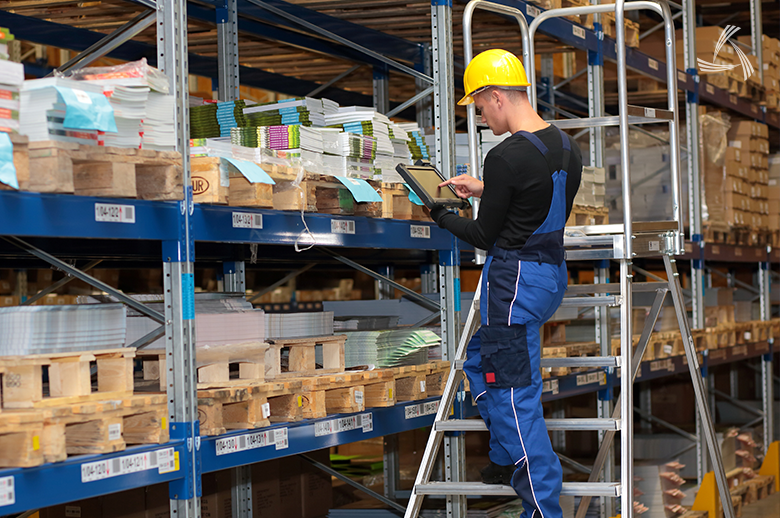 DOL
Hora de ser metiche.Time to get snoopy.
Levantanse and interview 4 classmates about how much of each thing they have. Write their answers on the same papel.
Ejemplo:  Q: Tienes papel?         A: Si, tengo mucho papel.   Write: Vincent tiene mucho papel.
	   Q: Tienes una carpeta?      A: Si, tengo tres carpetas.   Write: Rashid tiene tres carpetas.

5.
6.
7.
8.
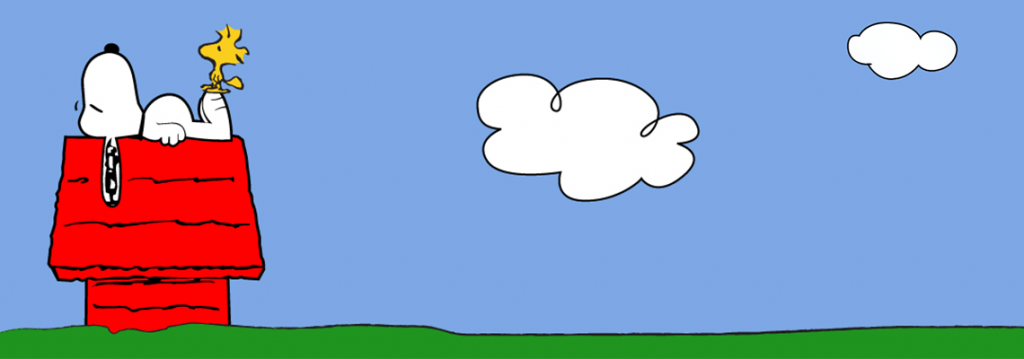 BIENVENIDOS A NUESTRA CLASE ESPANOL 1
HOY ES MARTES, EL CUATRO DE DICIEMBRE
Son las …. de la mañana/tarde
OBJETIVO Y DOL
OBJ:  LLWBAT describe the classes they have using classroom vocabulary and descriptive adjectives with ser. [NL1.1B]
DOL: Given 6 questions about their classes, 100% of LLW use the verb ser to describe them with 80% accuracy.
Listening ComprehensionCuanto entiendes? How much can you understand?
http://www.spanishlistening.org/content/189-julian_colombia_serestudiante.html
1. What was the gist of what he said?

Answer these questions about yourself:
2. ¿Te gusta ser un estudiante? 

3. ¿Qué prefieres: estudiar o trabajar?

¿Qué te gustaría(What would you like) estudiar en el futuro?
Titulo: Mi horario de clases		My class schedule
EQ: 
Como son tus clases? 
How are your classes?

Te gusta las clases?
Do you like your classes?
VOCABULARIO: To talk about your school day
El horario 
La clase de…
Arte
Español
Ciencias naturales 
Ciencias sociales
Educación física 
Ingles 
Matemáticas 
Tecnología 
Música 

Almuerzo
The Schedule
Art class
Spanish Class
Natural sciences
Social sciences
Physical education
English class
Math class
Tech class
Music class
Lunch
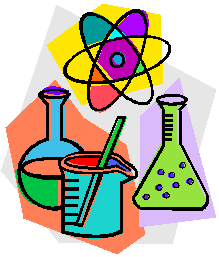 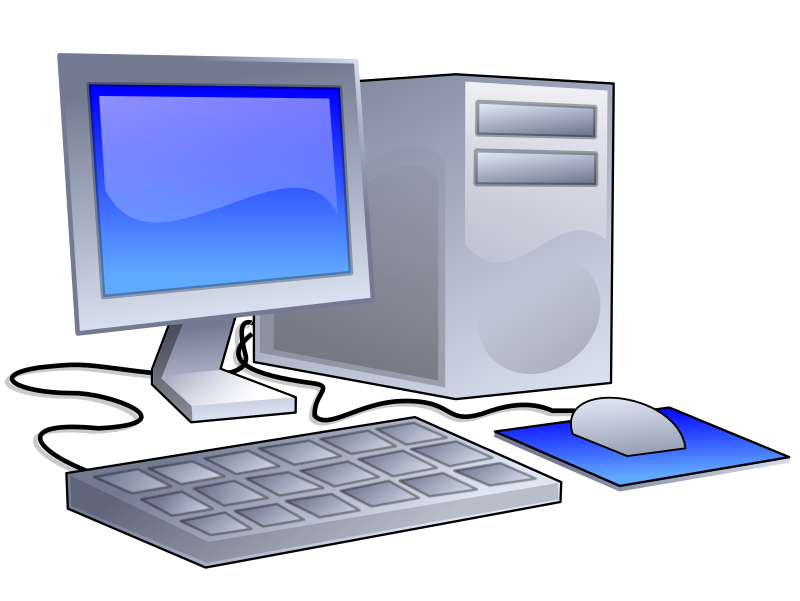 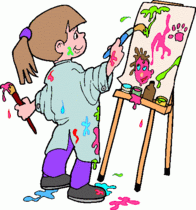 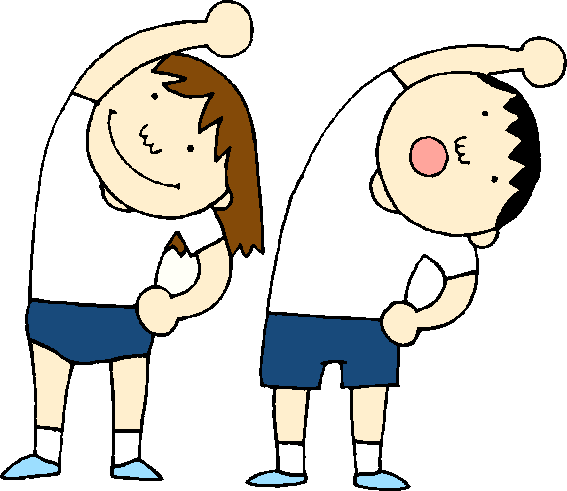 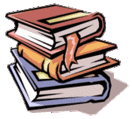 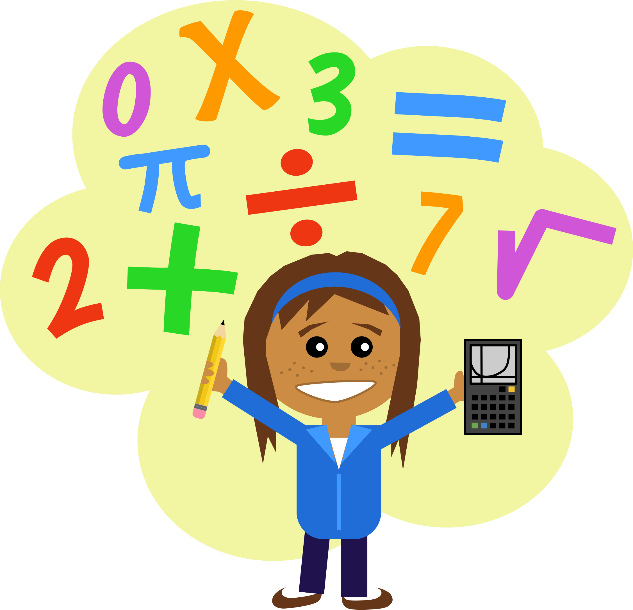 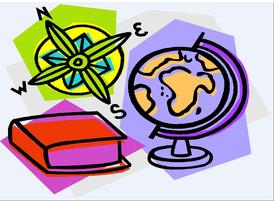 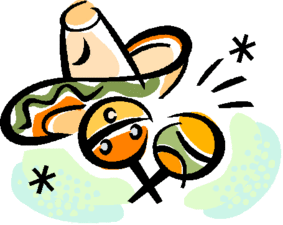 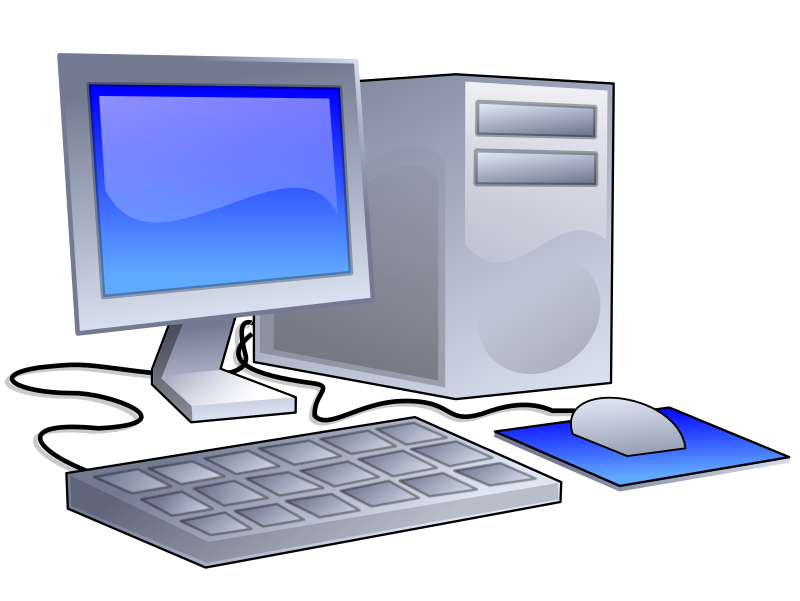 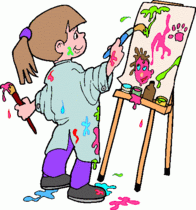 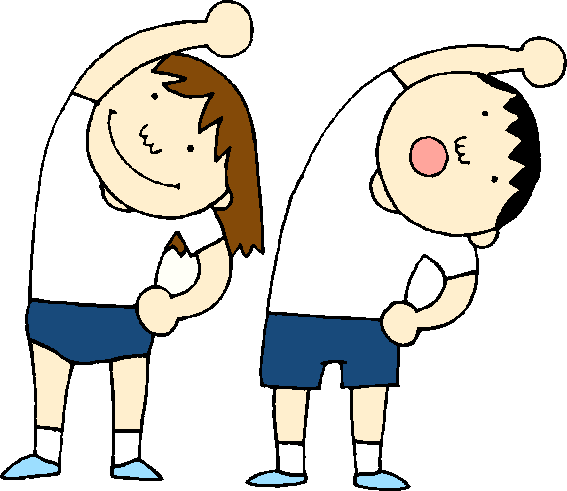 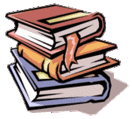 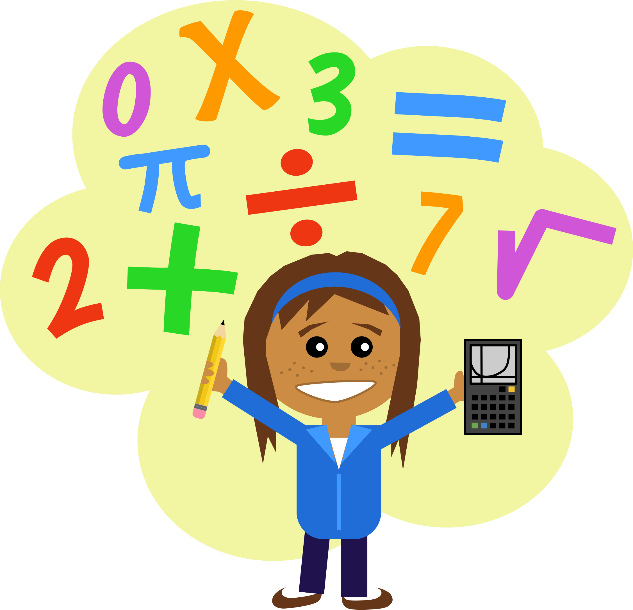 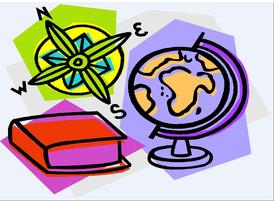 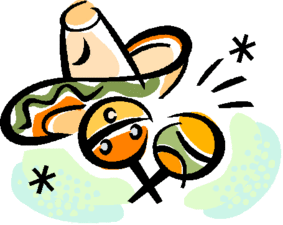 Que falta?
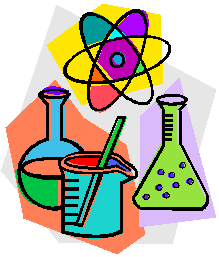 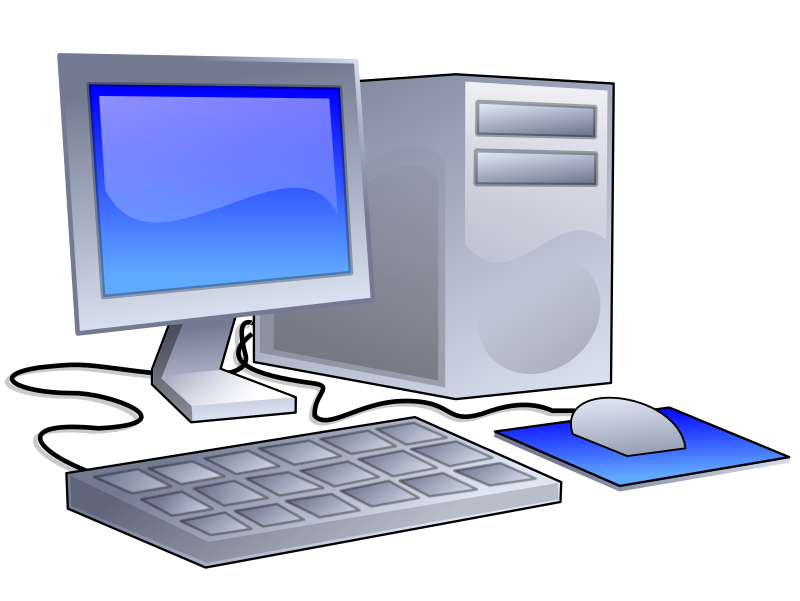 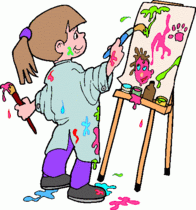 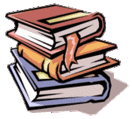 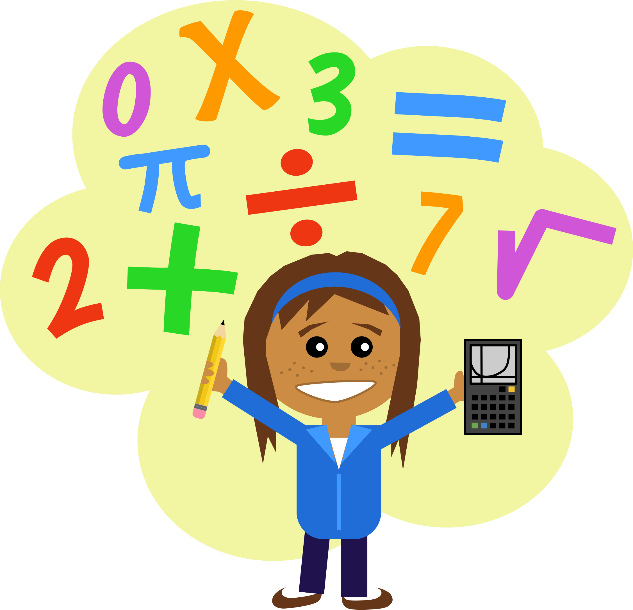 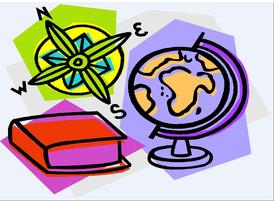 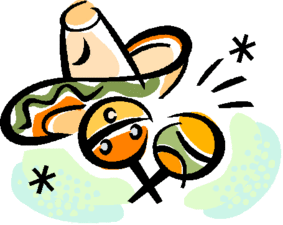 Que falta?
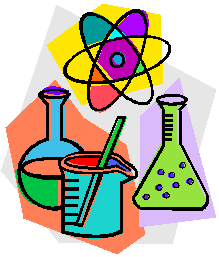 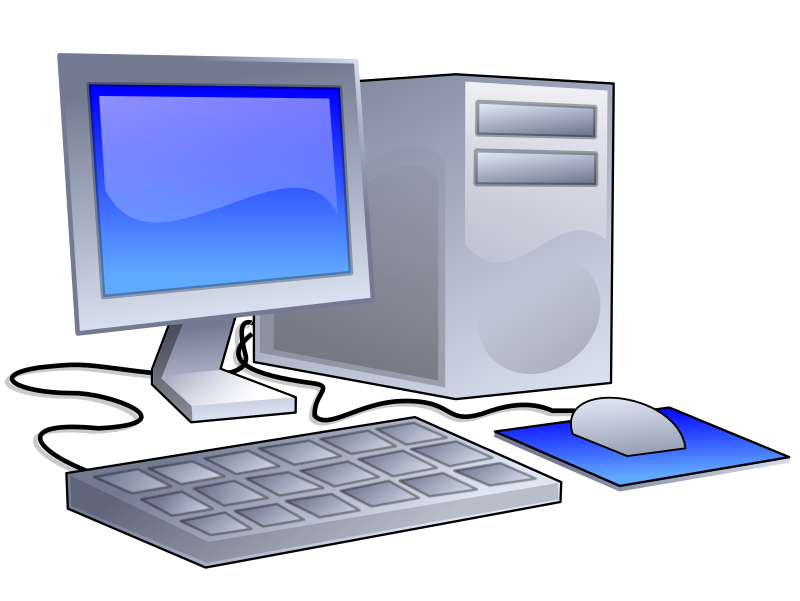 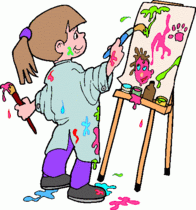 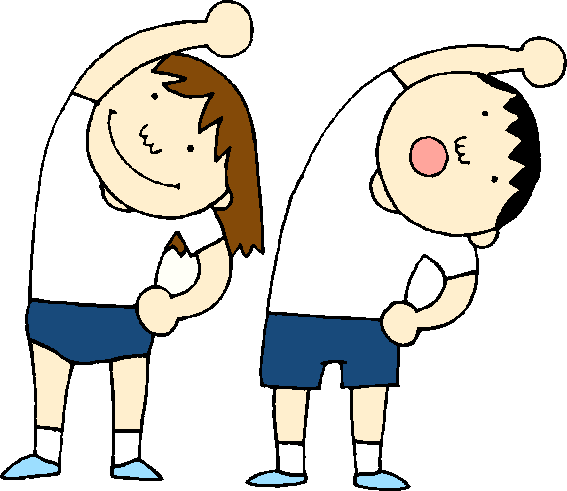 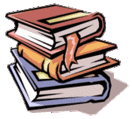 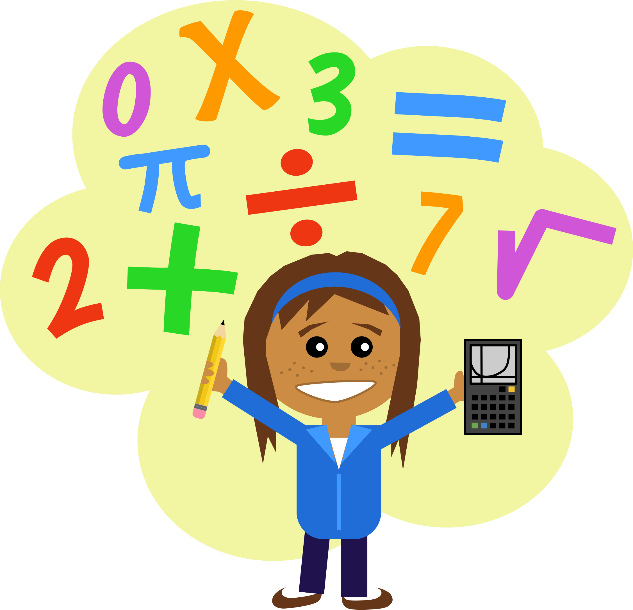 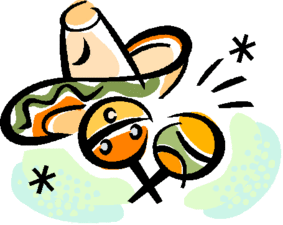 Que falta?
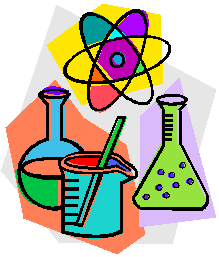 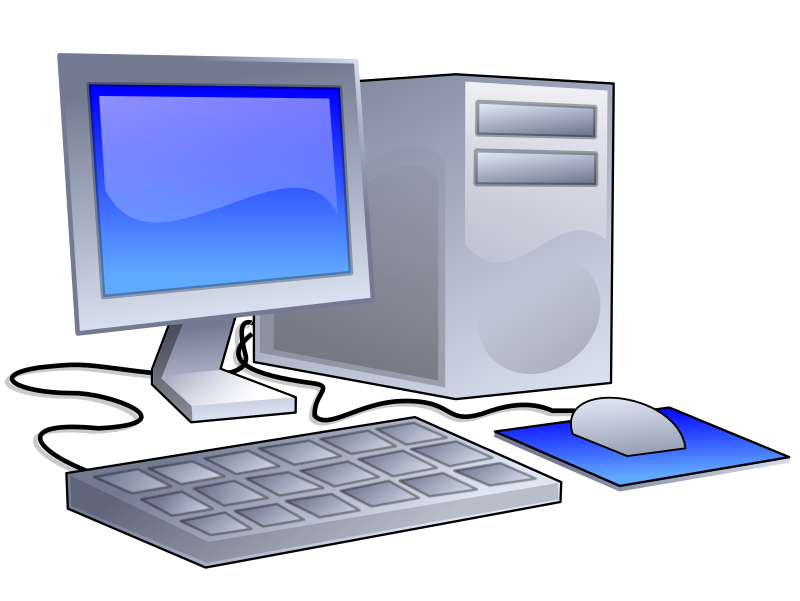 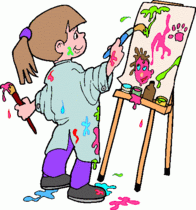 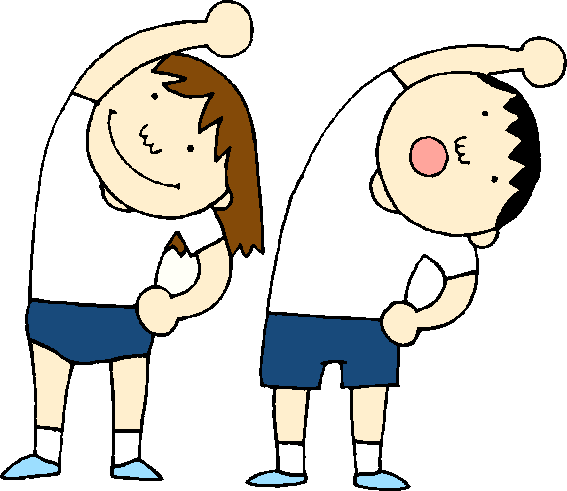 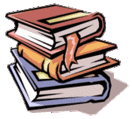 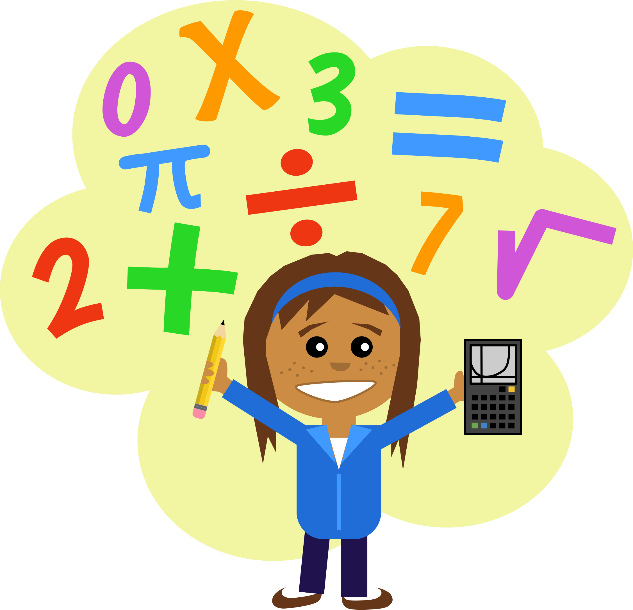 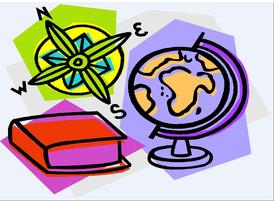 Que falta?
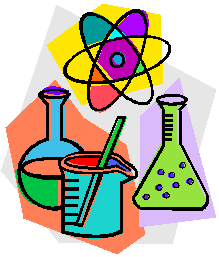 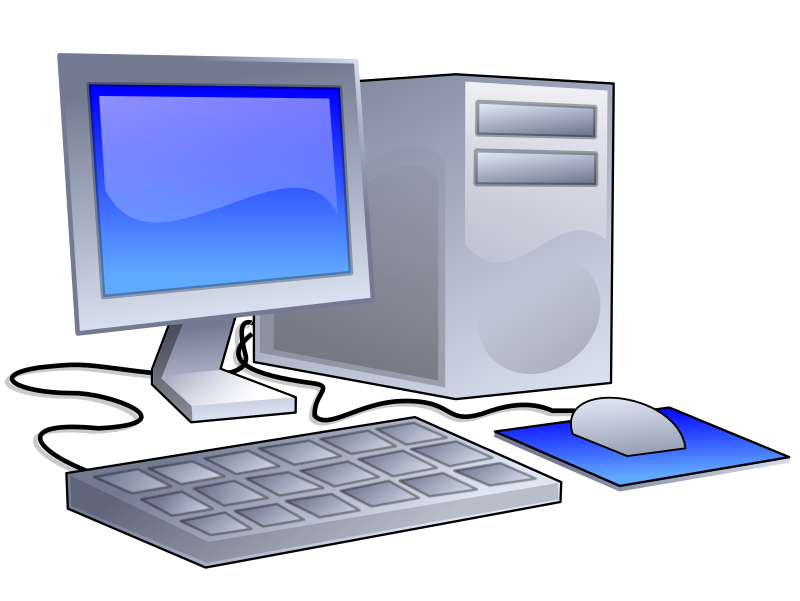 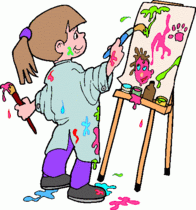 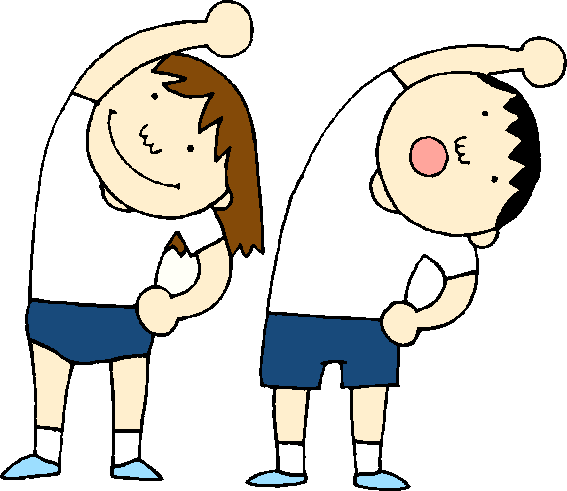 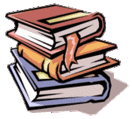 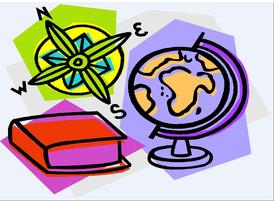 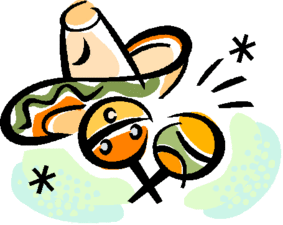 Que falta?
Luisa: “Yo tengo la clase de tecnología a las _________”
Marta: “¿Luisa, a qué hora _____ la clase de tecnología?
Luisa: “Marta, ¿_____ la clase de literatura?
Marta: “No, no ____ la clase de literatura.”
Luisa: “Marta, ¿nosotras _____ almuerzo juntos (together)?”
A HABLAR! 

Con una pareja…
With a partner take turns asking when Marta and Luisa have certain classes. 


A: Marta __tiene__ la clase de _________ a que hora?  


B: No, Marta _______ la clase de ________ a _____________.
Para la clase de ____________, necesito una _____________.
Para la clase de ______, necesito una  _________.
Para la clase de _____________, necesito una _______________.
Para la clase de _________, necesito un ___________.
To describe your classes
Aburrido (a)  - boring 
Difícil – difficult 
Divertido (a) – fun 
Fácil – easy 
Mi favorito (a) – my  favorite 
Interesante – interesting 
Practico (a) – practical
Complete the sentence with a vocabulary word
La clase de arte es ____________________.
La clase de matemáticas es ______________. 
La clase de ingles es muy ________________.
La clase de ciencias sociales es _____________. 
La clase de tecnología es ________________.
EL COLGADO / HANGMAN
Choose a new vocabulary word
Write it out… 
With a partner- guess the letters (spanish letters)
Use your notes!!!
¿Por qué?
Porque
¿Te gusta tu horario?
¿Por qué?
Si, me gusta mi horario 
porque es interesante.
¡Hablar!Talk with a partner about your classes. What do you think about them? Say a sentence about each. Include the class and a descriptive adjective…Ex: La clase de educación física es divertida.
DOLEscribir: ¿Como son tus clases?
1.) ¿Te gusta la clase de arte?  ¿Por qué?
No, no me gusta, porque es aburrido.
2.) ¿Te gusta la clase de ciencias?  ¿Por qué? 
3.) ¿Te gusta la clase de educación física?  ¿Por qué?
4.) ¿Te gusta la clase de español?  ¿Por qué? 
5.) ¿Te gusta la clase de ciencias sociales?  ¿Por qué?
or
6.) ¿Te gusta la clase de ________________?  ¿Por qué?
HAZLO AHORA
Respond to the following questions in a complete sentence.
Ex: ¿Qué clase es interesante?
La clase de ciencias sociales es interesante. 
1. ¿Qué clase es difícil?
2. ¿Qué clase es divertida? 
3. ¿Qué clase es fácil?
4. ¿Qué clase es aburrida?
5. ¿Qué clase es práctica pero no es interesante?
BIENVENIDOS A NUESTRA CLASE ESPANOL 1
HOY ES MIERCOLES, EL CINCO DE DICIEMBRE
OBJETIVO Y DOL
OBJ: LLWBAT use classes vocabulary and ordinal numbers with the verb tener to describe their classroom Schedule in order.
DOL: Given a template, 100% off LLW créate their own Schedule with ordinal numbers and classes vocabulary with the verb tener with 5/7 classes described accurately.
Classroom object Kahoot
https://play.kahoot.it/#/k/7027db7f-9087-43eb-bea8-f230b42a4c71
FIRST 
SECOND 
THIRD 
FOURTH
FIFTH
SIXTH
SEVENTH
EIGTH 
NINETH 
TENTH
Primer/ Primero (a)
Segundo (a)
Tercer/ Tercero (a)
Cuarto (a)
Quinto (a)
Sexto (a)
Séptimo (a)  
Octavo (a)
Noveno (a)
Décimo (a)
ORDINAL NUMBERS
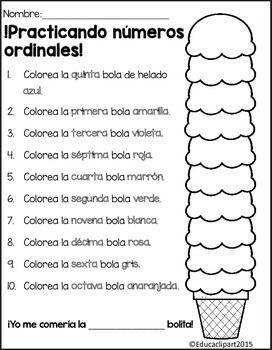 Fill out the first three columns
 according to your 
schedule and the example
Add materials you use for each class
 in the last column
HAZLO AHORA
Describe la tercera persona. 
Describe la decima persona. 
Describe la quinta persona.
BIENVENIDOS A NUESTRA CLASE ESPANOL 1
HOY ES JUEVES, EL SEIS DE DICIEMBRE
Objetivo y dol
OBJ:  LLWBAT use the verb estar in writing and listening to describe location of classroom items with prepositions. 
[NL 1.1.b]
DOL:  Given 5 classroom ítems vocabulary terms orally, 100% of LLW write 5 complete sentences about the location of the terms using the verb estar and prepositions with 80% accuracy.
agenda
Estar (to be) song
https://www.youtube.com/watch?v=G6I7ujABb0I
MATCH THE CONJUGATED FORM OF ESTAR WITH THE CORRESPONDING SUBJECT PRONOUN
ESTÁ
ESTOY
ESTAMOS
ESTÁS 
ESTÁN
A. JUAN Y MIGUEL 
B. SRA. MARTINEZ 
C. CARLA Y YO 
D. TÚ
E. YO
¿Where?
¿Donde esta…? 
Where is…? 

Esta … 
It is …

De..
Of/from
VOCABULARIO
The Wall
The table 
The door 
The seat 
The window
The floor
The ceiling
La pared 
La mesa 
La puerta 
La silla 
La ventana 
El suelo
El techo
¿Donde está Spiderman? (Hombre Araña) Hombre Araña está en ____________
¿Donde están los murciélagos (the bats)?
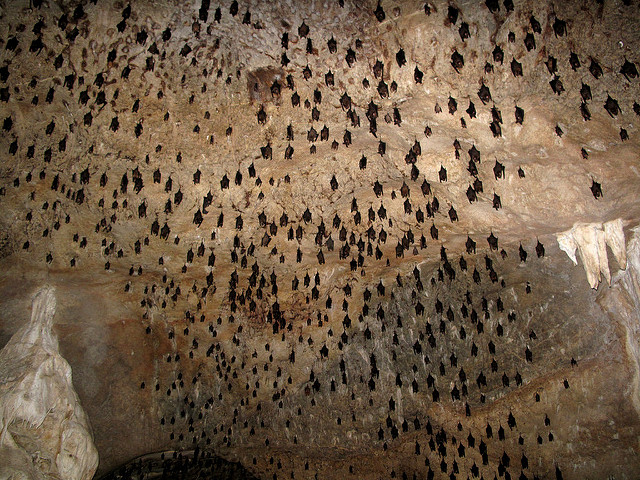 Están colgados 
de ___________ 
de la cueva
	
	They are hanging
	 from ________ 
	of the cave.
¿Donde estÁ la cara del bebÉ?La cara del bebÉ EstÁ en ____________
¿Donde estÁ el perro?El perro estÁ encima de  ____________.The dog is ontop of ___________
¿Donde estÁ el gran lobo malo?El gran lobo malo está a ___________de los tres cerditos.
Where does this sign want you to stay?Mantén la calma y quédate en su ___________
¿Donde está (la mayoría) la serpiente? La mayoría de la serpiente está en ______________.	The majority of      the snake is on              __________.
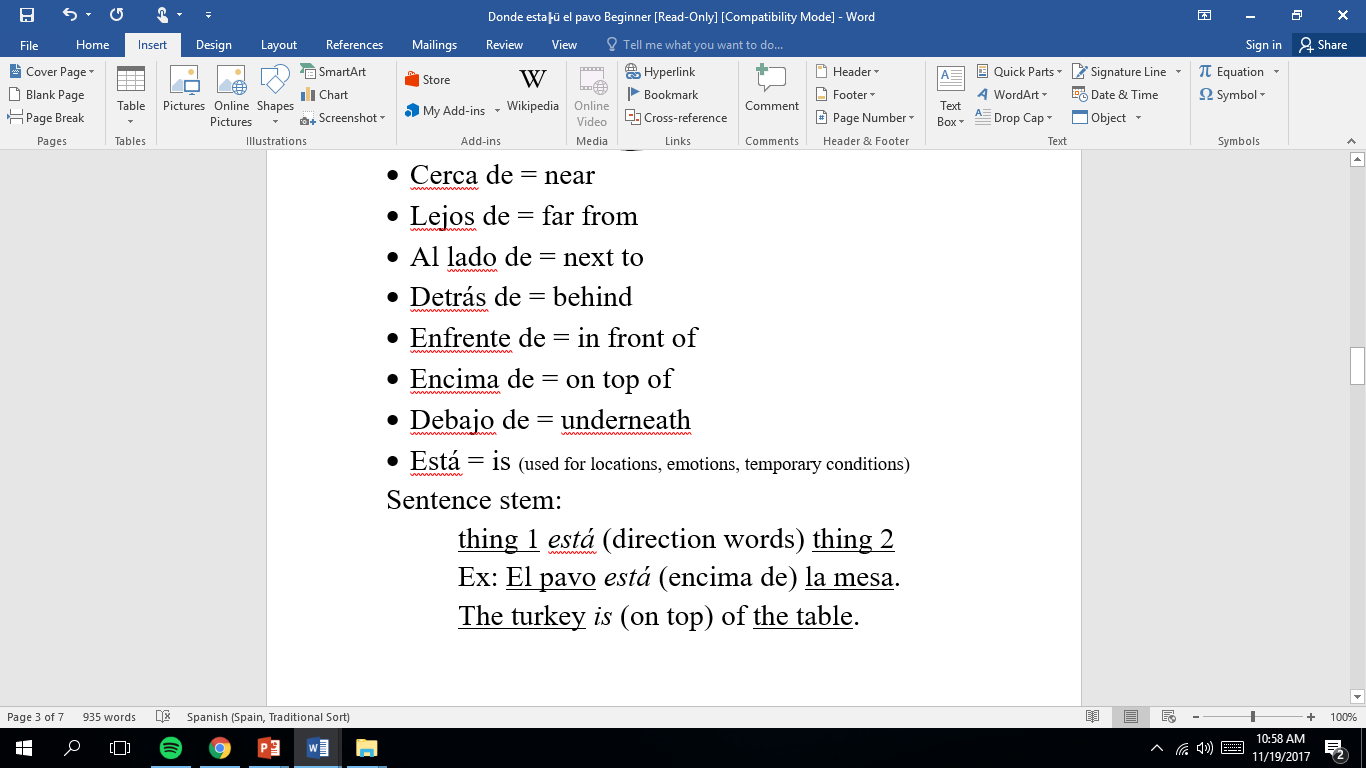 Aquí- Here
Allí- There
¿Donde está el gato?
¿Donde está el gato?
¿Donde está el gato?
¿Donde está el gato?
¿Donde está el gato?
¿Donde está el gato?
Escuchar y PRACTICAR
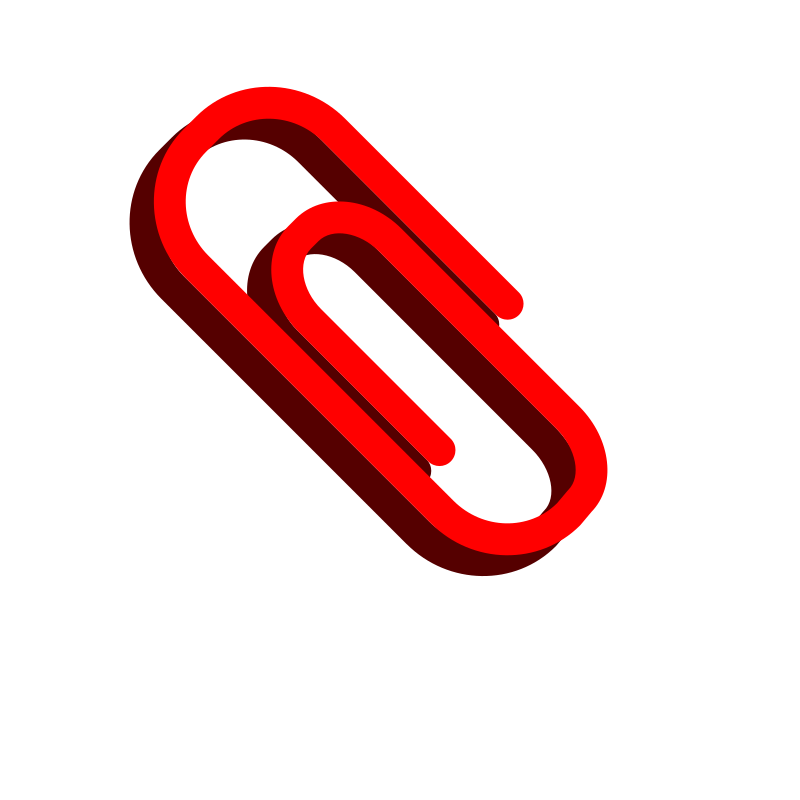 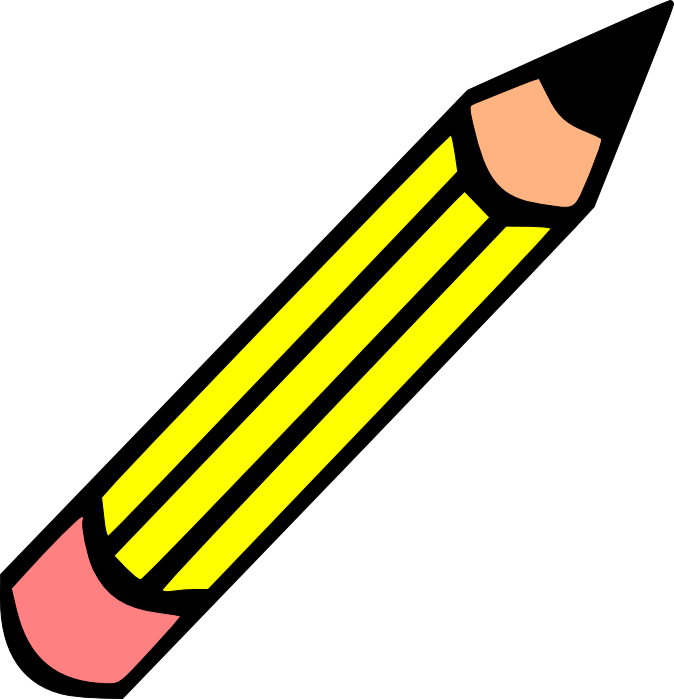 La sujeta de papel
Lápiz
La sujeta papel esta a la derecha del lapiz 
La sujeta papel esta a la izquierda del lapiz  
La sujeta papel esta a lado del lapiz
La sujeta papel esta cerca del lapiz
La sujeta papel esta debajo del lapiz 
La sujeta papel esta delante del lapiz
La sujeta papel esta detrás del lapiz 
La sujeta papel esta encima del lapiz  
La sujeta papel esta entre de los lapiz
La sujeta papel esta lejos del lapiz
La sujeta papel esta adentro del lapiz
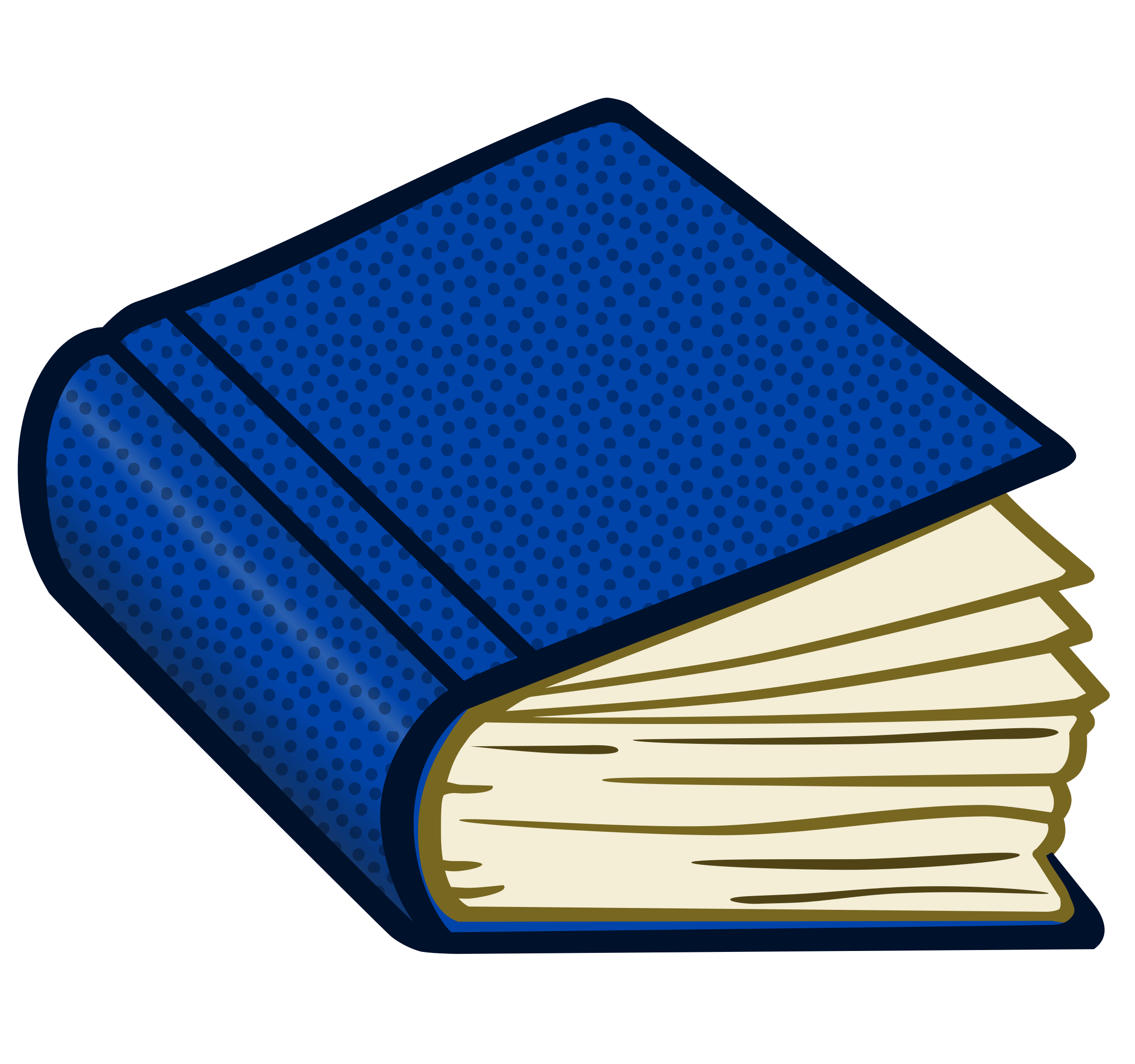 DOL – Traduce/translate
The book is underneath the desk.
The teacher is in front of the classroom
The flag is on the wall.
My friend is next to me.
The pencils are behind the computer.
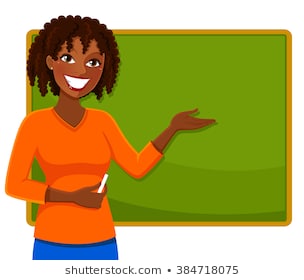 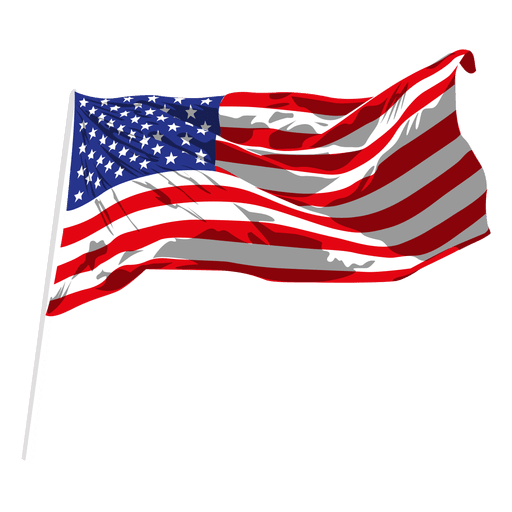 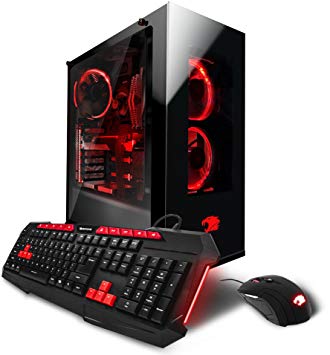 DOL – Traduce/translate
The book is underneath the desk.
-El libro esta debajo del pupitre.
The teacher is in front of the classroom.
-La maestra este en frente de la clase.
The flag is on the wall.
- La bandera esta en la puerta.
My friend is next to me.
-Mi amiga esta a mi lado.
The pencils are behind the computer.
-Los lápices están detrás de la computadora.
EXTRAS
¿Que está a dentro de tu mochilla?
DRAW A BACKPACK
List 6 classroom things you might find in your backpack.
Donde estÁ el …
With your partner, place the +++ in different locations. Have your partner describe where it is located using Spanish prepositions. 
Younger partner will go first to place the object. 
Older partner will go first to state where the object is in spanish.
Switch.
Srta. Guadalupe is a new advisor at school and is helpIng students pick their classes for the next year. Based on each students interersts, write two classes they would like
las matemáticas  el arte  la geografía  el español       la educación físicalas ciencias sociales las ciencias naturales   la tecnología
1.)  Mauricio enjoys sculpting, painting, and learning foreign languages.
_________________________  y  _________________________
2.) Melinda likes computers and working with numbers.
_________________________  y  _________________________
3.) Becky enjoys playing softball and wants to be a veterinarian.
_________________________  y  _________________________
4.) Teodoro likes drawing and finding out about different countries.
_________________________  y  _________________________
5.) Laura likes learning about society and would like to be an accountant.
_________________________  y  _________________________
TENER + QUE + INFINITIVE
TENER + QUE + INFINITIVE =
 HAVE TO _______________

Tengo que dibujar en la clase de arte.
Tienes que leer en la clase de ingles.
COMPLETE THE SENTENCE WITH THE CORRECT FORM OF TENER + QUE
1. Paco ____________ estudiar español todos los días.
2. Yo ______________ leer en la clase de ingles. 
3. Ella ______________  correr en la clase de educación física. 
4. Nosotros _______________ cantar y tocar la guitarra en la clase de música. 
5. Ellos ______________  practicar español en la clase de español.
TENER + QUE
Tienes que dibujar en la clase. 
Yo__________ la clase de __________________. 
2. Tienes que hablar en la clase.
	Yo ________ la clase de __________________.
3. Tienes que leer en la clase.
	Yo___________ la clase de ____________________. 
4. Tienes que correr en la clase. 
	Yo ___________ la clase de _______________________. 
5. Tienes que escribir en la clase. 
	Yo ______________ la clase de ____________________. 
6.Tienes que usar una calculadora en la clase.
	Yo ____________ la clase de _____________________.
Get into groups of 4! 
The oldest person will shuffle the card and deal 5 cards to each person- cards should be face down! 
The remaining cards go in a pile in the middle, face down.
One by one ask a specific person in the group if they have a classroom item you have in attempt to make a pair.
Sra. deAlba, tienes la clase de arte? O Sra. deAlba, tienes art class? 
If the person you asks does have the  card you will set down that pair.
If the person you asked does not have the card, they will say “’PESCA’ O ‘VAYA A PESCAR’ and you will draw a new card. 
First person to pair all of their cards wins!
Repaso de vocabulario:A PESCAR